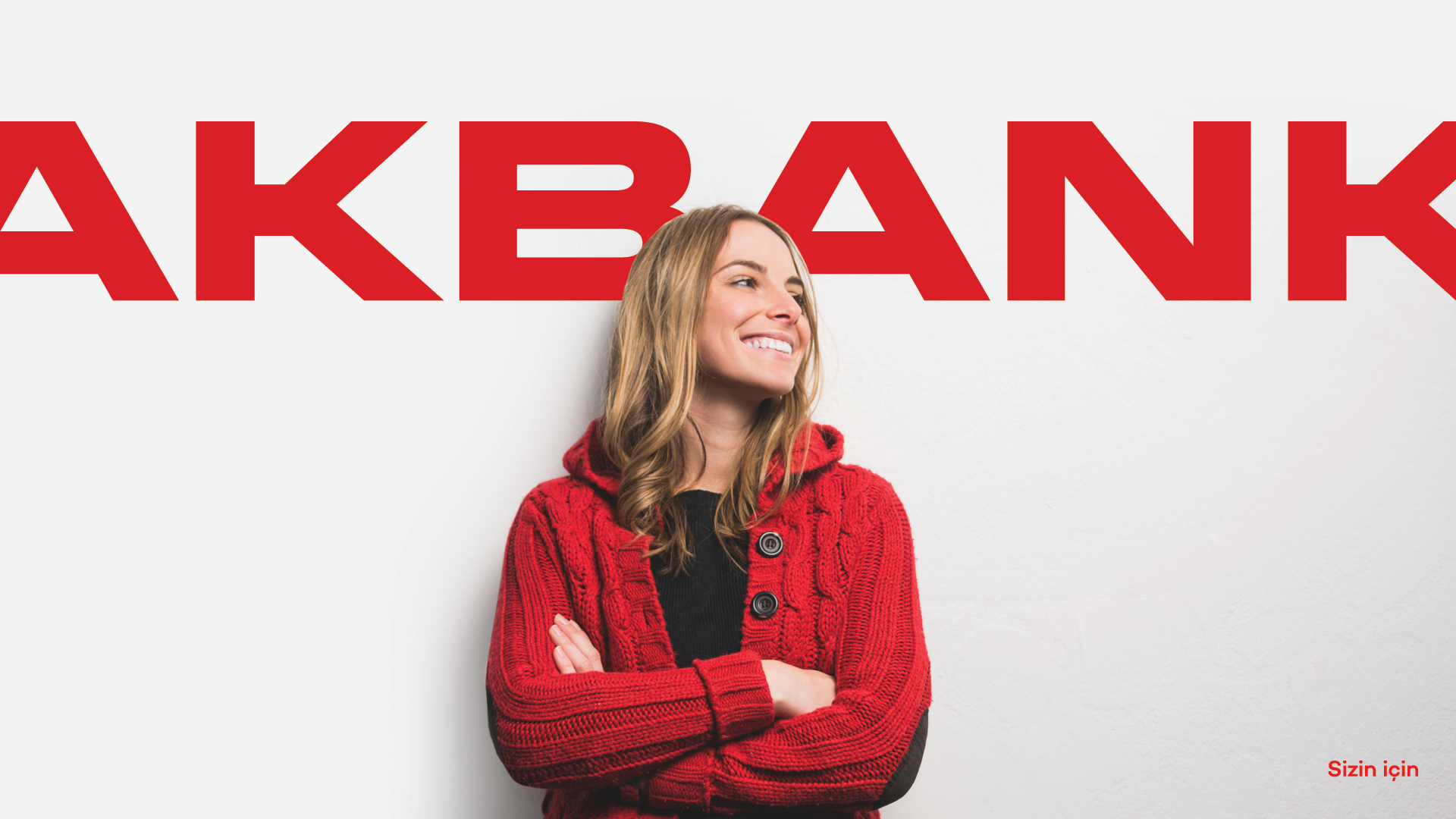 Akbank
PoChallenge
2024
Problem
Lorem ipsum dolor sit amet, consectetur adipiscing elit. Nunc ut enim purus. Pellentesque at nisl a dui rutrum consectetur at ac lacus.
Leading questions:

What problem is this proposal trying to solve? 
How does the proposed solution solve the problem?
2
End User
Lorem ipsum dolor sit amet, consectetur adipiscing elit. Nunc ut enim purus. Pellentesque at nisl a dui rutrum consectetur at ac lacus.
Leading questions:

Who are the end users? 
How end users use this product or service?
3
Innovation
Lorem ipsum dolor sit amet, consectetur adipiscing elit. Nunc ut enim purus. Pellentesque at nisl a dui rutrum consectetur at ac lacus.
Leading questions:

What is the innovation of the proposed solution?
4
Solution
Lorem ipsum dolor sit amet, consectetur adipiscing elit. Nunc ut enim purus. Pellentesque at nisl a dui rutrum consectetur at ac lacus.
Leading questions:

What are the project outputs, main objective and key deliverables?
5
Demo/MVP
Lorem ipsum dolor sit amet, consectetur adipiscing elit. Nunc ut enim purus. Pellentesque at nisl a dui rutrum consectetur at ac lacus.
Leading questions:

What is the MVP scope?
What are the usecases?
Please include visual representation to explain.
6
Technical Details
Lorem ipsum dolor sit amet, consectetur adipiscing elit. Nunc ut enim purus. Pellentesque at nisl a dui rutrum consectetur at ac lacus.
Leading questions:

How does the proposed solution work? 
What are the technical requirements?
7
Pricing
Lorem ipsum dolor sit amet, consectetur adipiscing elit. Nunc ut enim purus. Pellentesque at nisl a dui rutrum consectetur at ac lacus.
Leading questions:

What is the draft budgetary pricing of the solution regarding MVP scope?
8
Timeline
Lorem ipsum dolor sit amet, consectetur adipiscing elit. Nunc ut enim purus. Pellentesque at nisl a dui rutrum consectetur at ac lacus.
Leading questions:

What about your projections regarding project timeline, milestones and deliverables?
9
Project Team
Lorem ipsum dolor sit amet, consectetur adipiscing elit. Nunc ut enim purus. Pellentesque at nisl a dui rutrum consectetur at ac lacus.
Leading questions:

Who are the company founders and resposible project team members?
10
Company Background
Lorem ipsum dolor sit amet, consectetur adipiscing elit. Nunc ut enim purus.
COMPANY LOGO
Leading questions:

Please provide summary of company profile with details of available products or services.
HQ & Founded Year
Headcount
Financial Metrics
References
Investors
Products
11
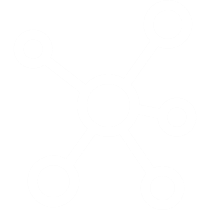 Others
Lorem ipsum dolor sit amet, consectetur adipiscing elit. Nunc ut enim purus. Pellentesque at nisl a dui rutrum consectetur at ac lacus.
Leading questions:

Any other considerations that will bring merit to the proposed solution (e.g. Any unique value proposition, patent and etc)?
12
Thank You
Others
Notes to Applicant
Follow the slide template sequence 
Each proposal should only respond to ONE Challenge Statement
Do not exceed 20 slides (excluding title slide, instructions, separators, Thank You slide)
Convert the slides to pdf before submission
Maximum file size for submission: 7MB
14